«МЯГКИЕ ЛАПКИ, А В ЛАПКАХ – ЦАРАПКИ»
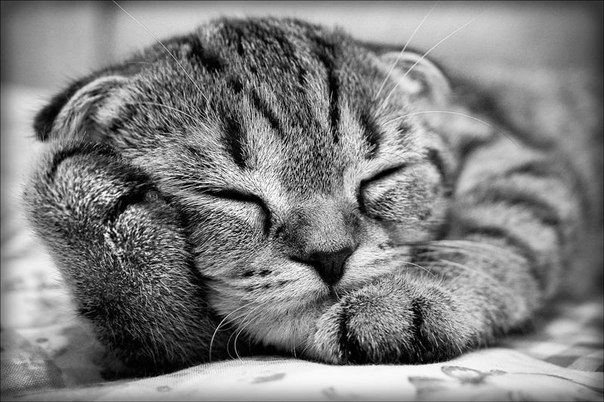 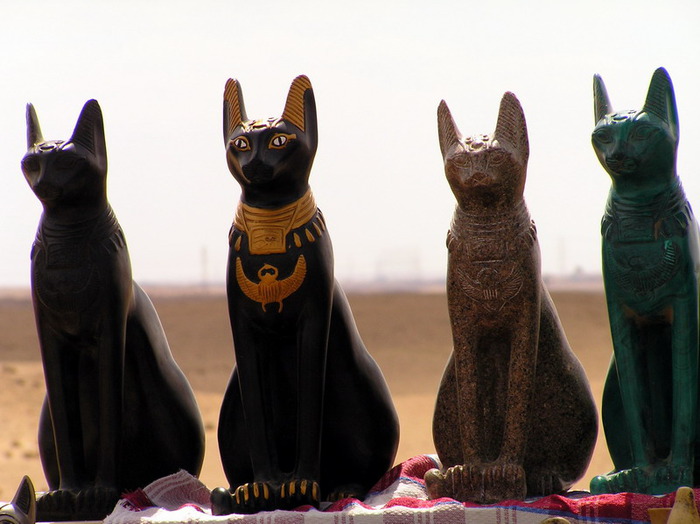 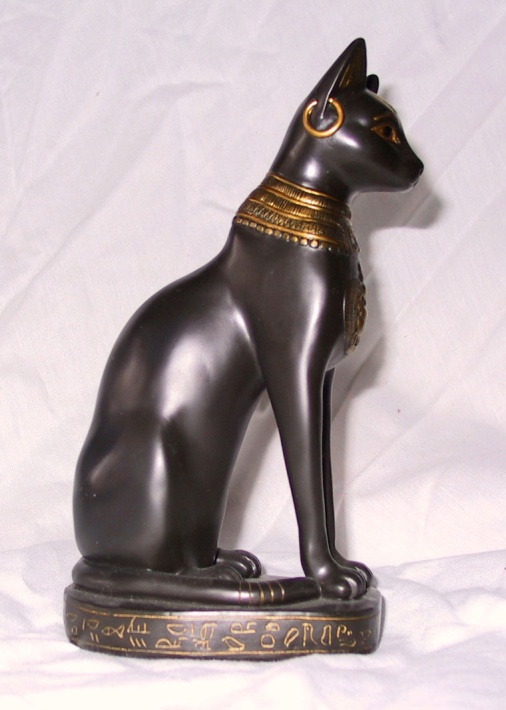 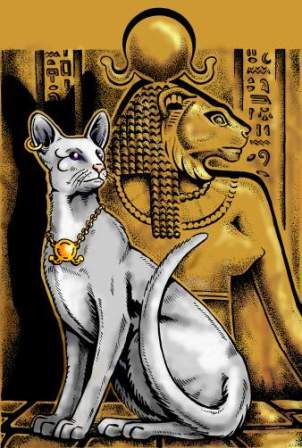 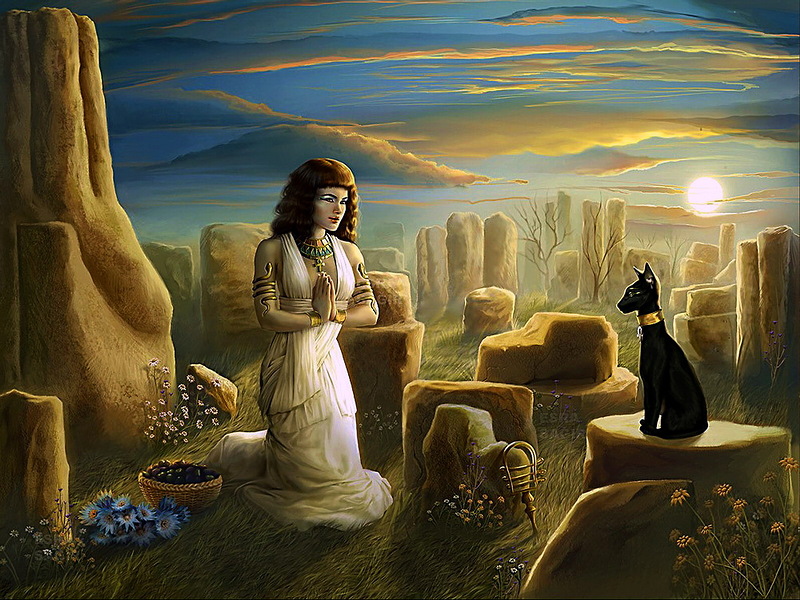 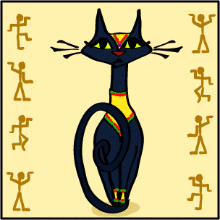 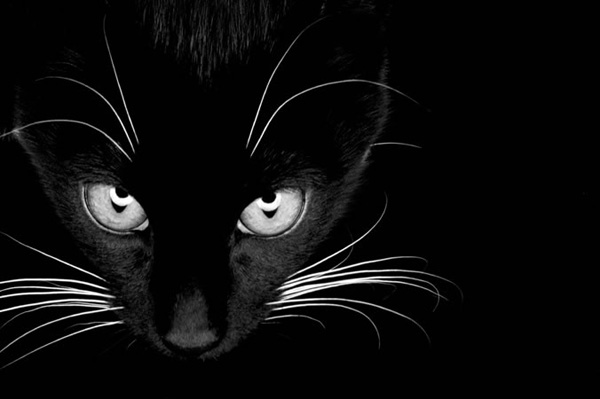 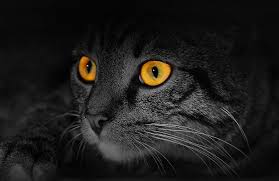 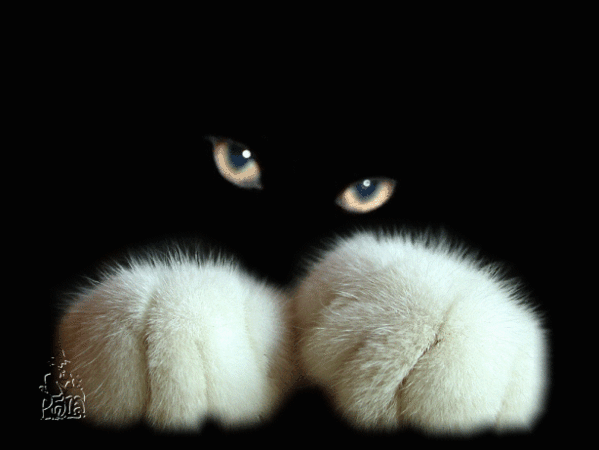 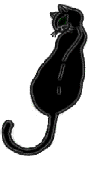 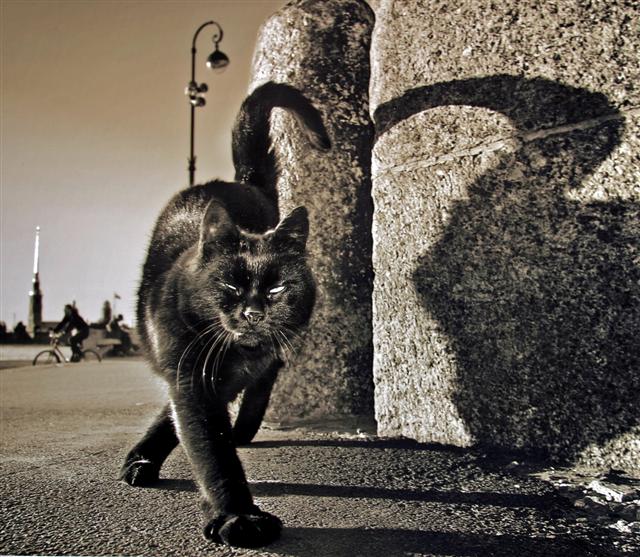 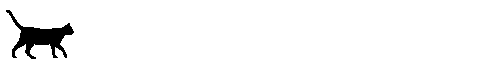 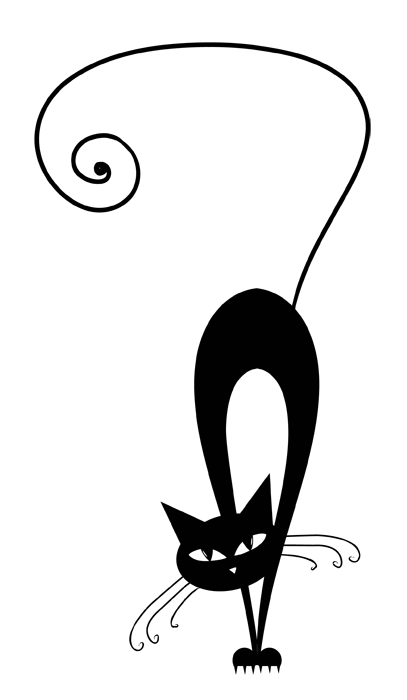 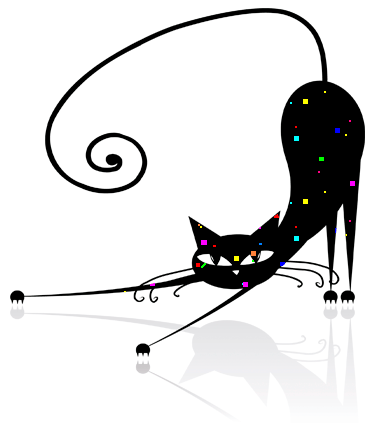 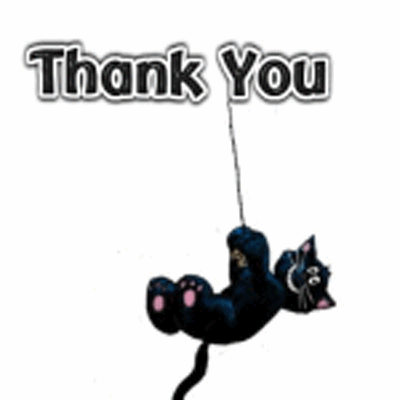 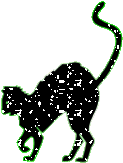 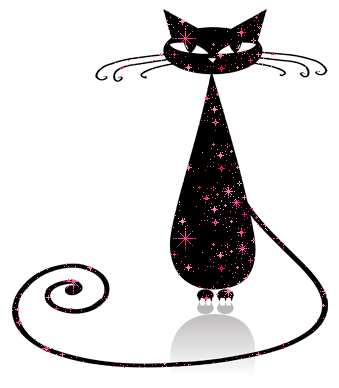 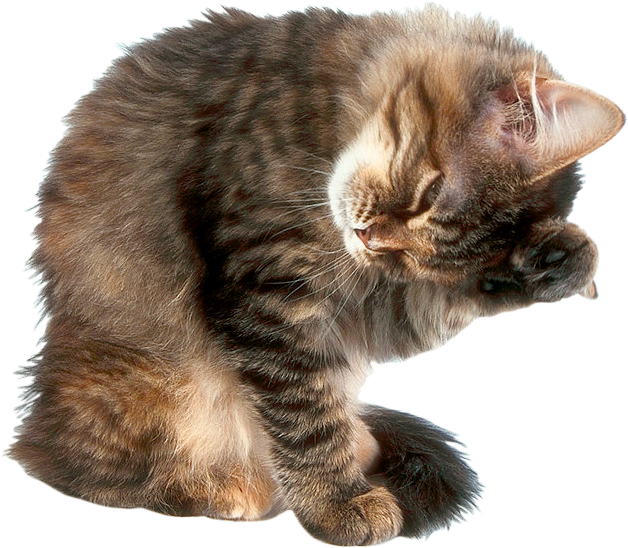 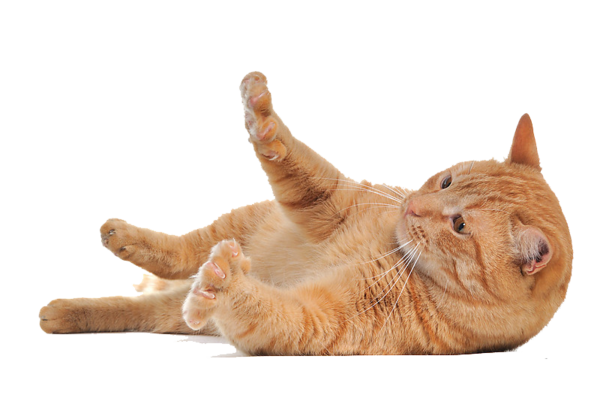 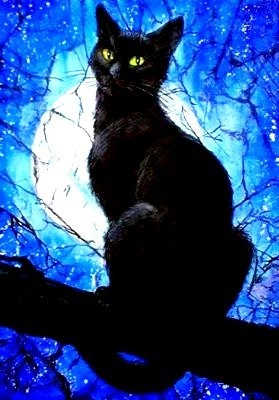 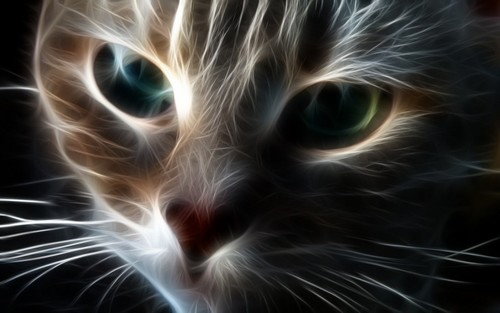 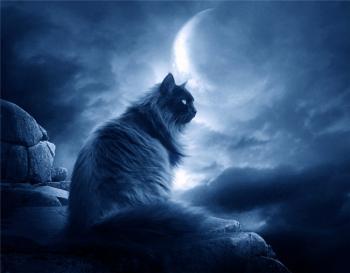 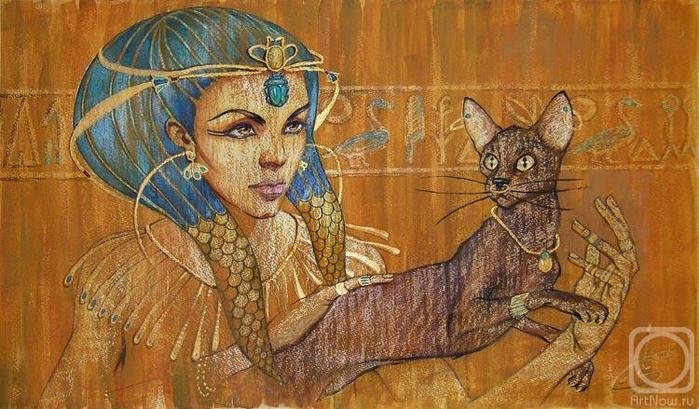 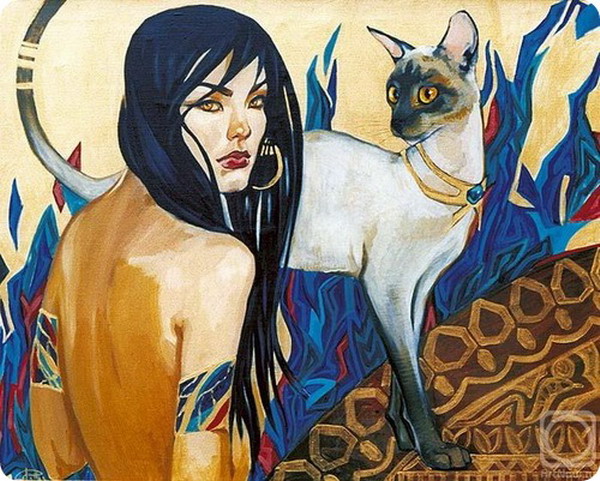 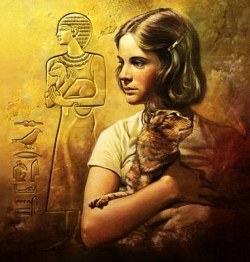 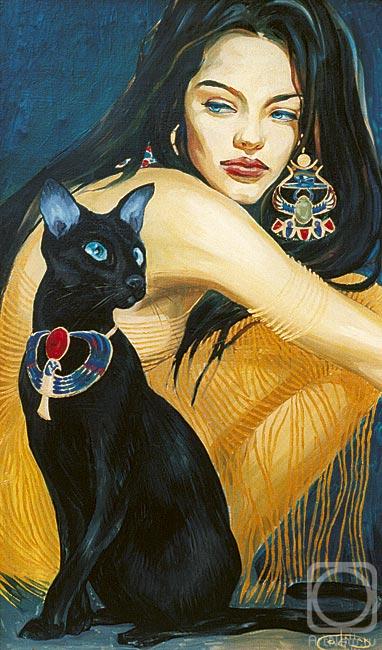 КОШАЧЬЯ ВИКТОРИНА
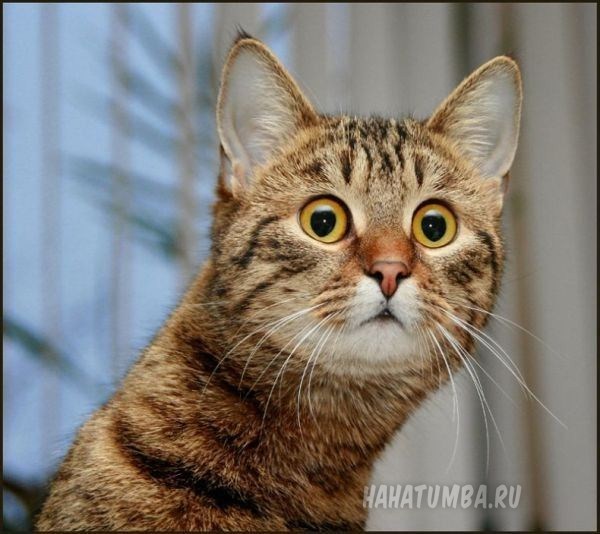 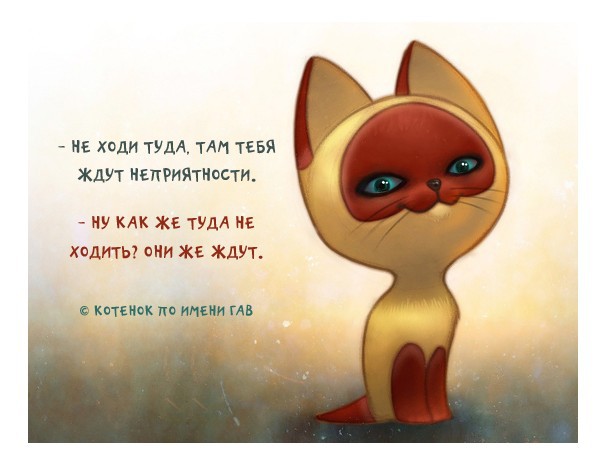 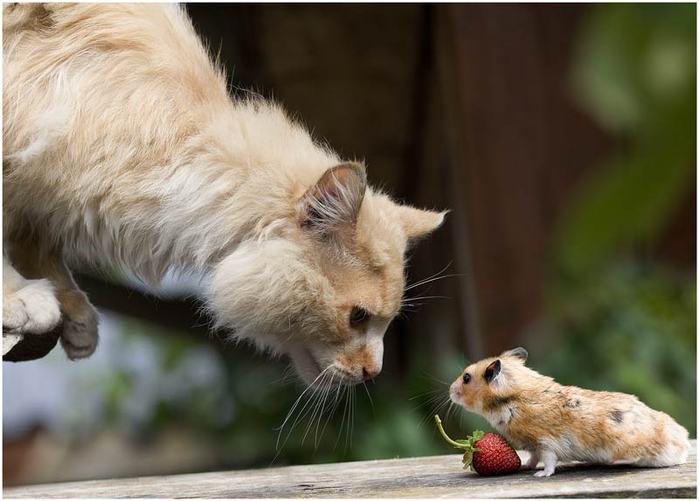 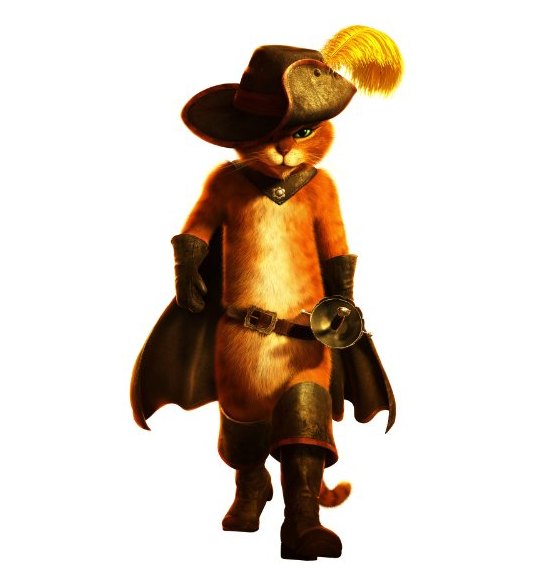 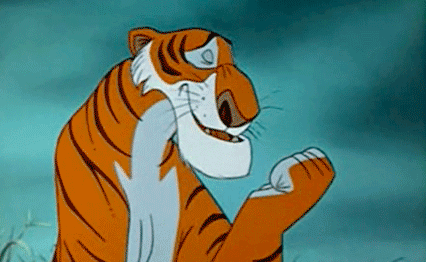 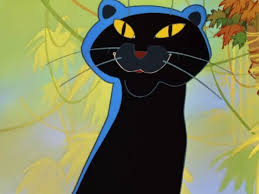 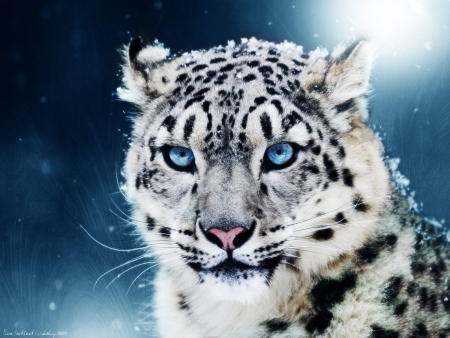 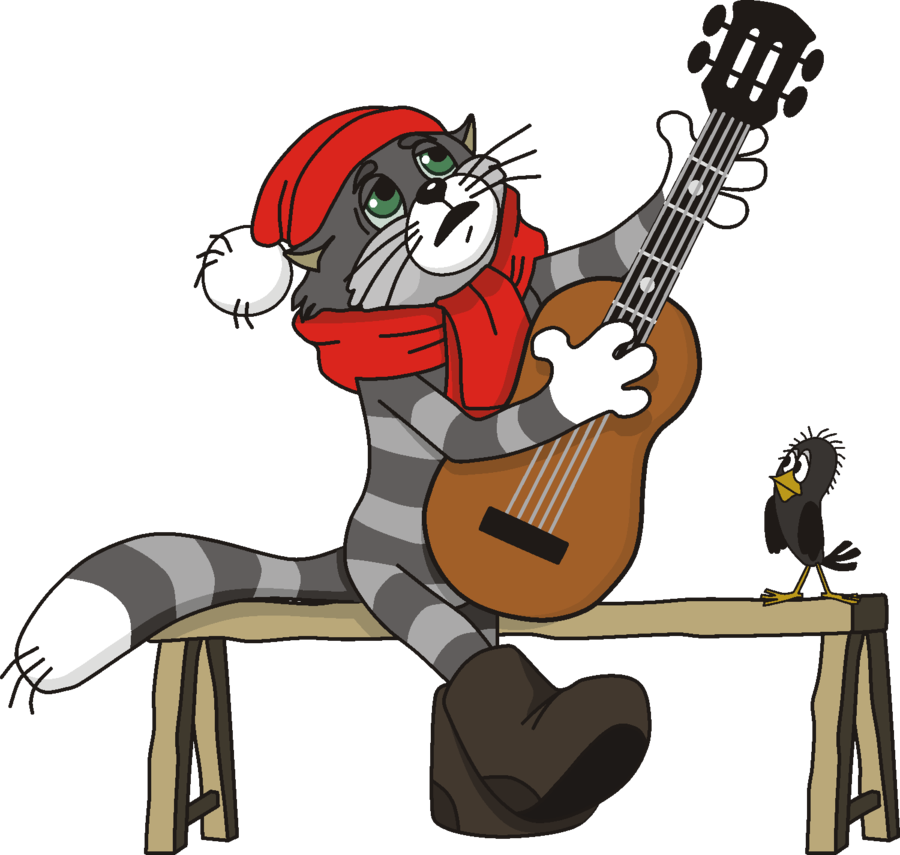 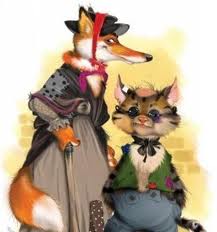 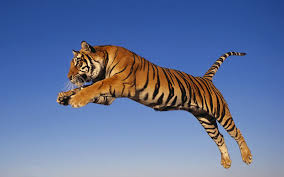 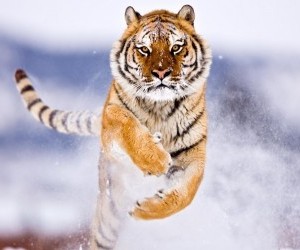 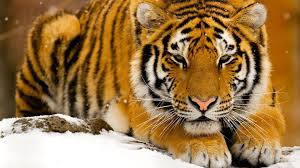 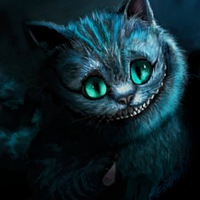 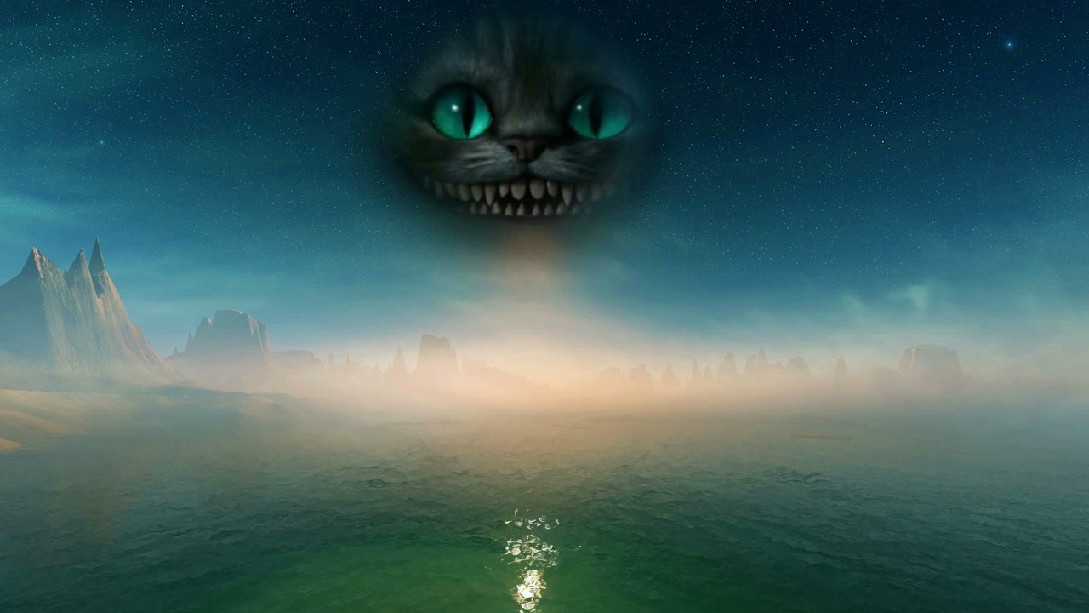 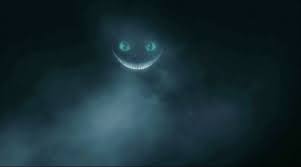 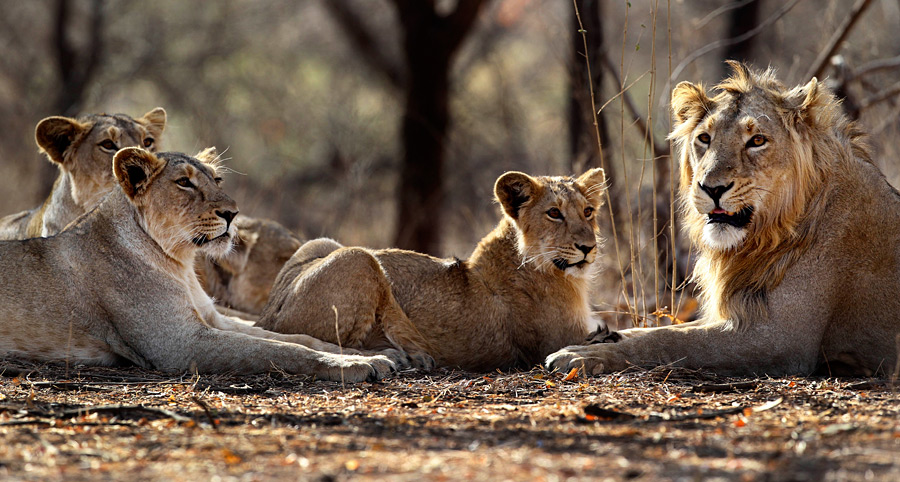 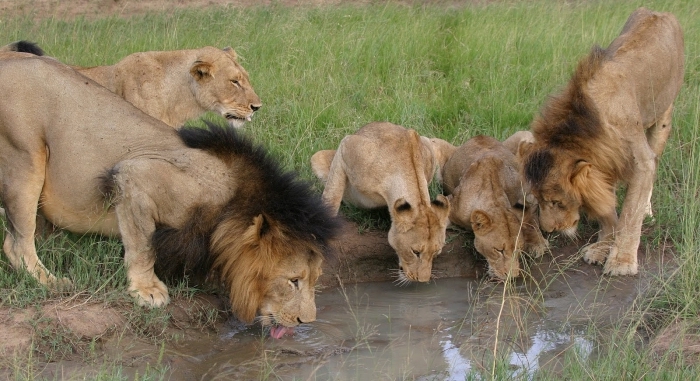 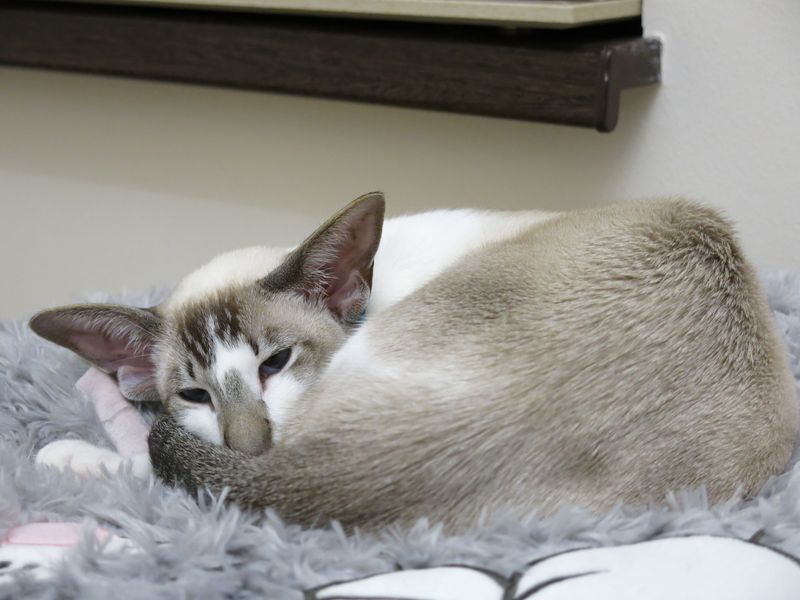 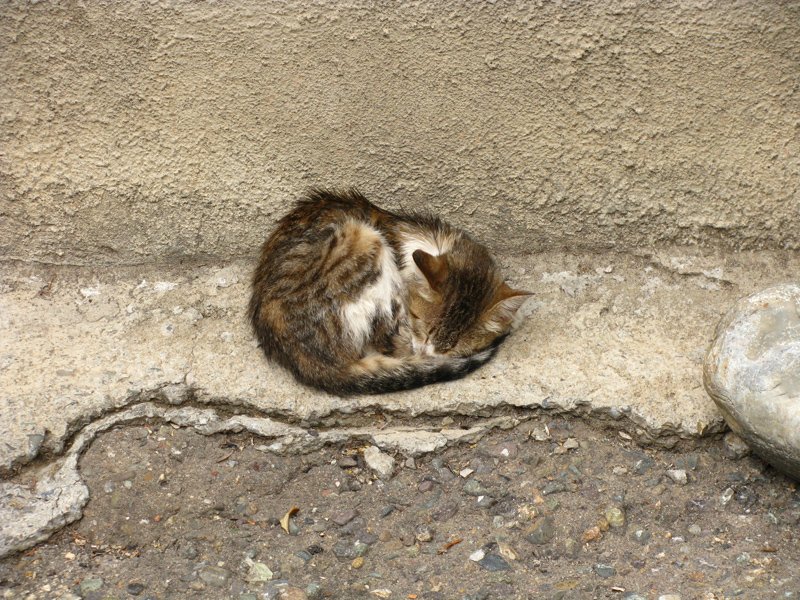 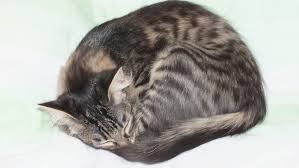 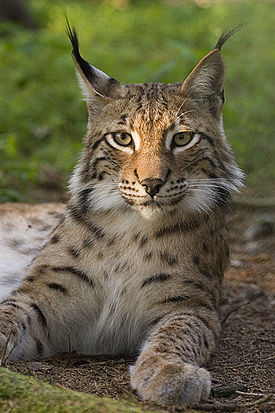 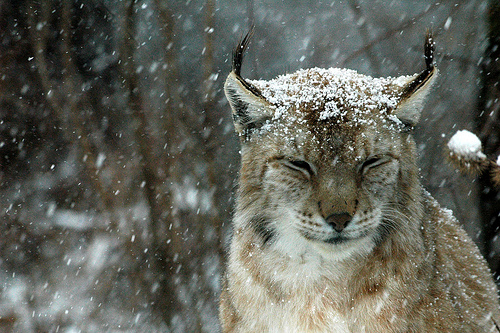 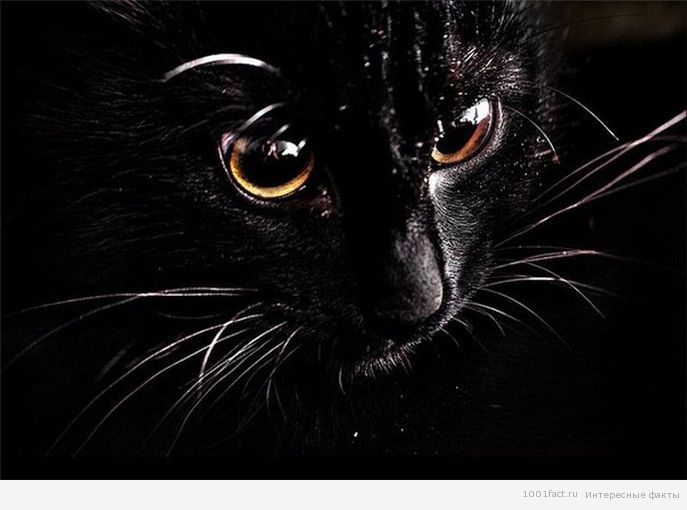 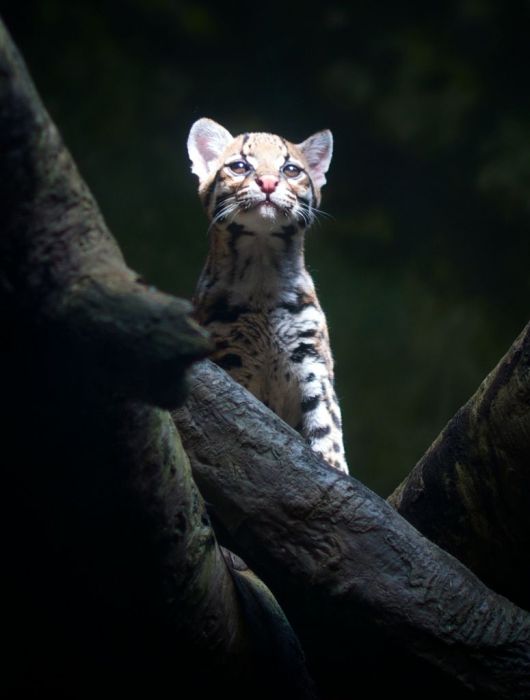 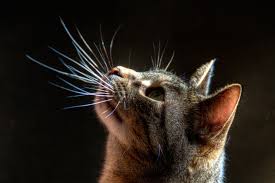 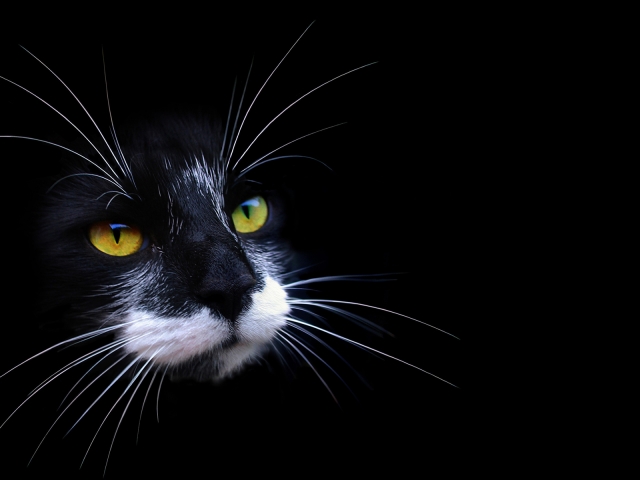 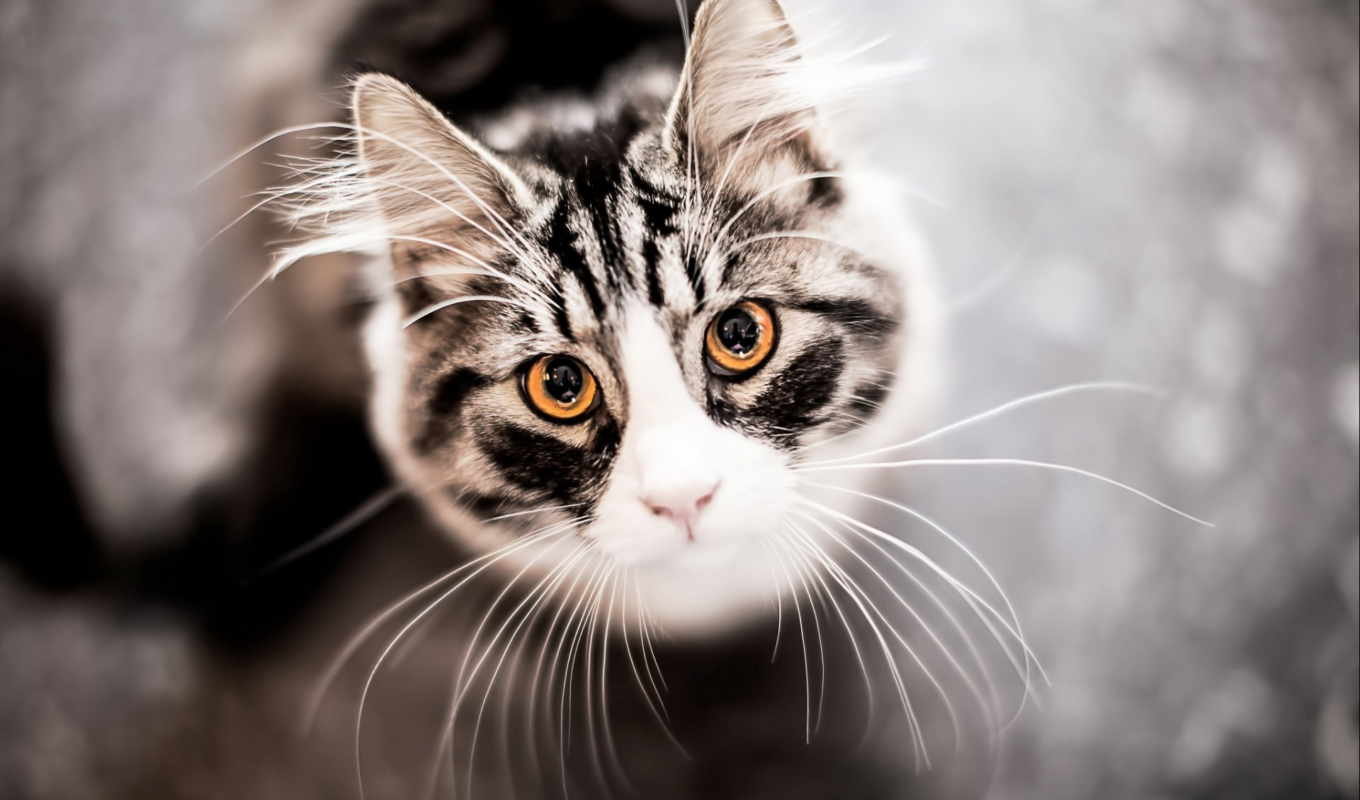 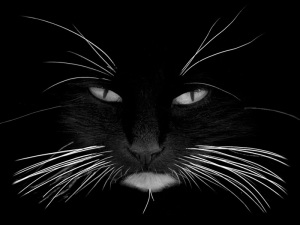 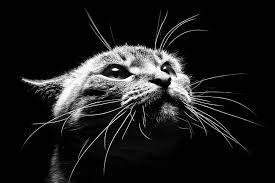 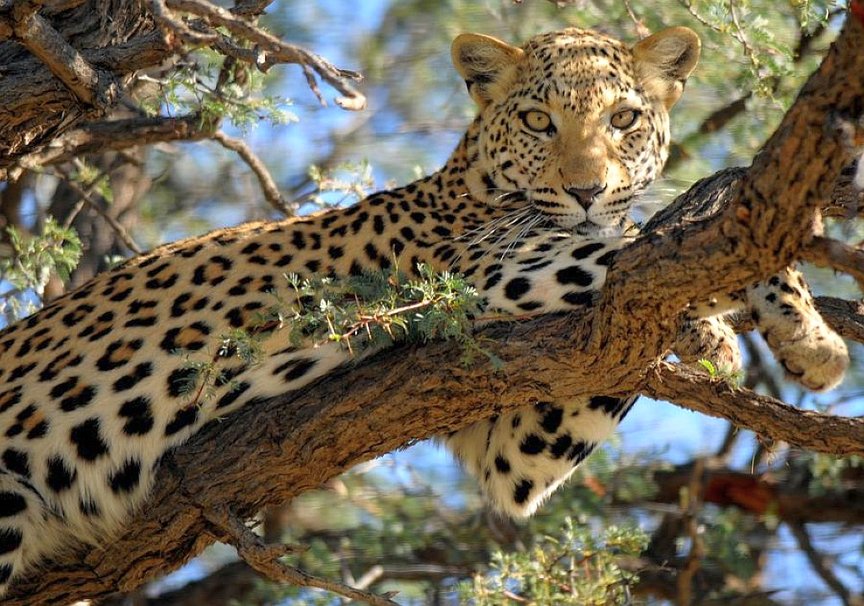 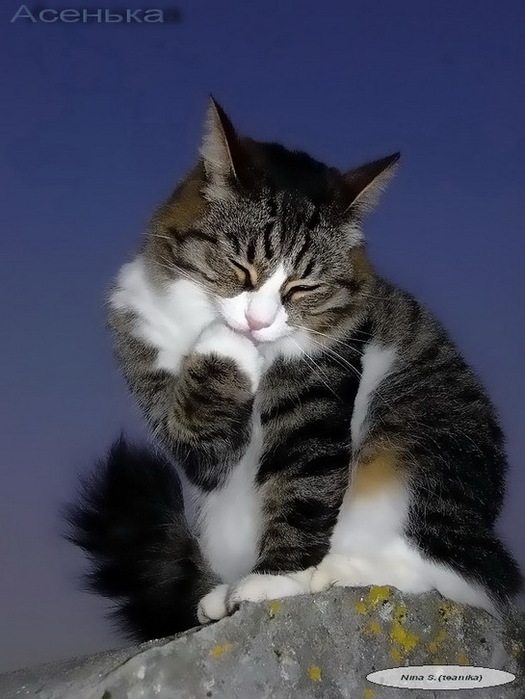 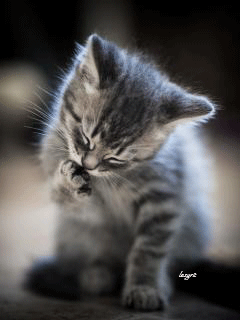 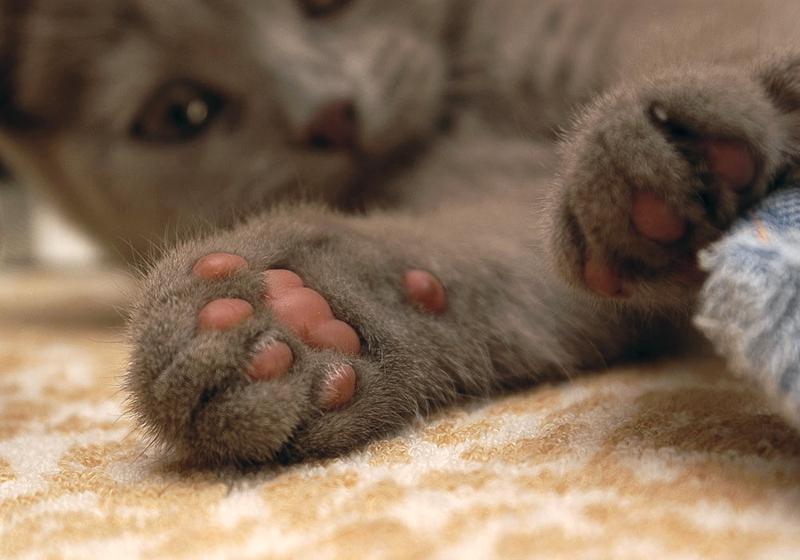 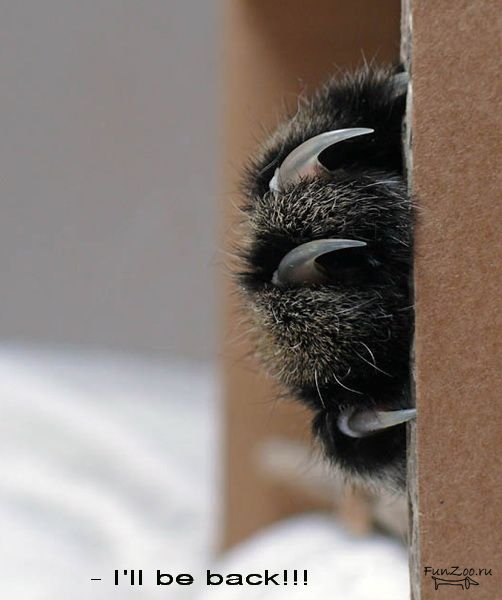 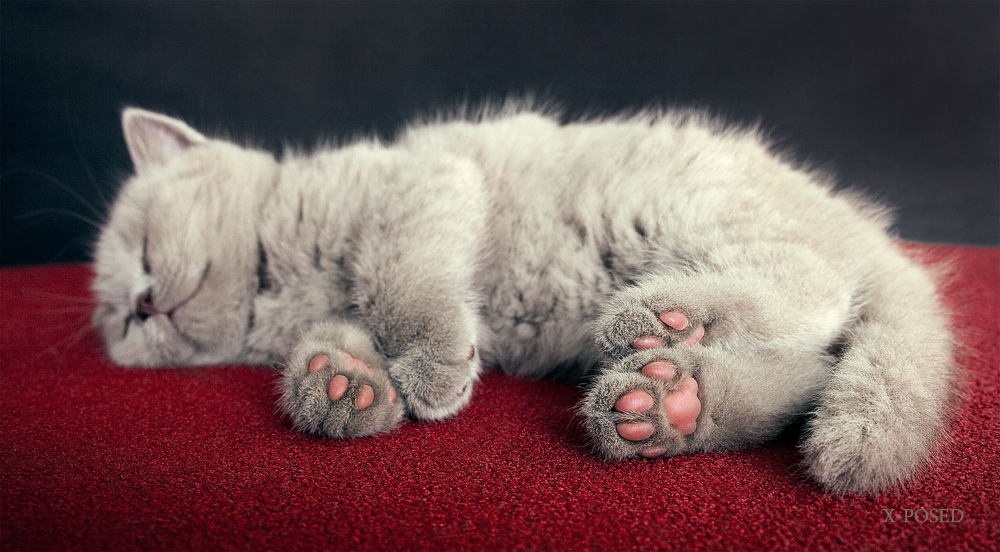 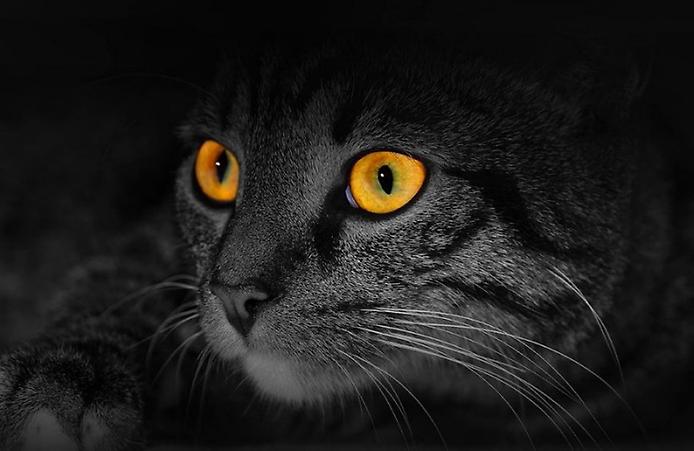 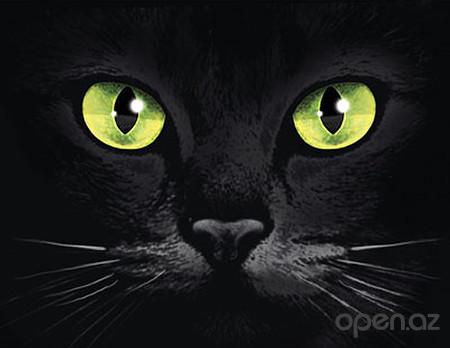 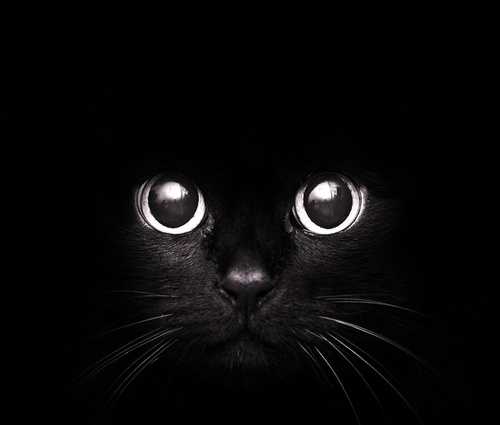 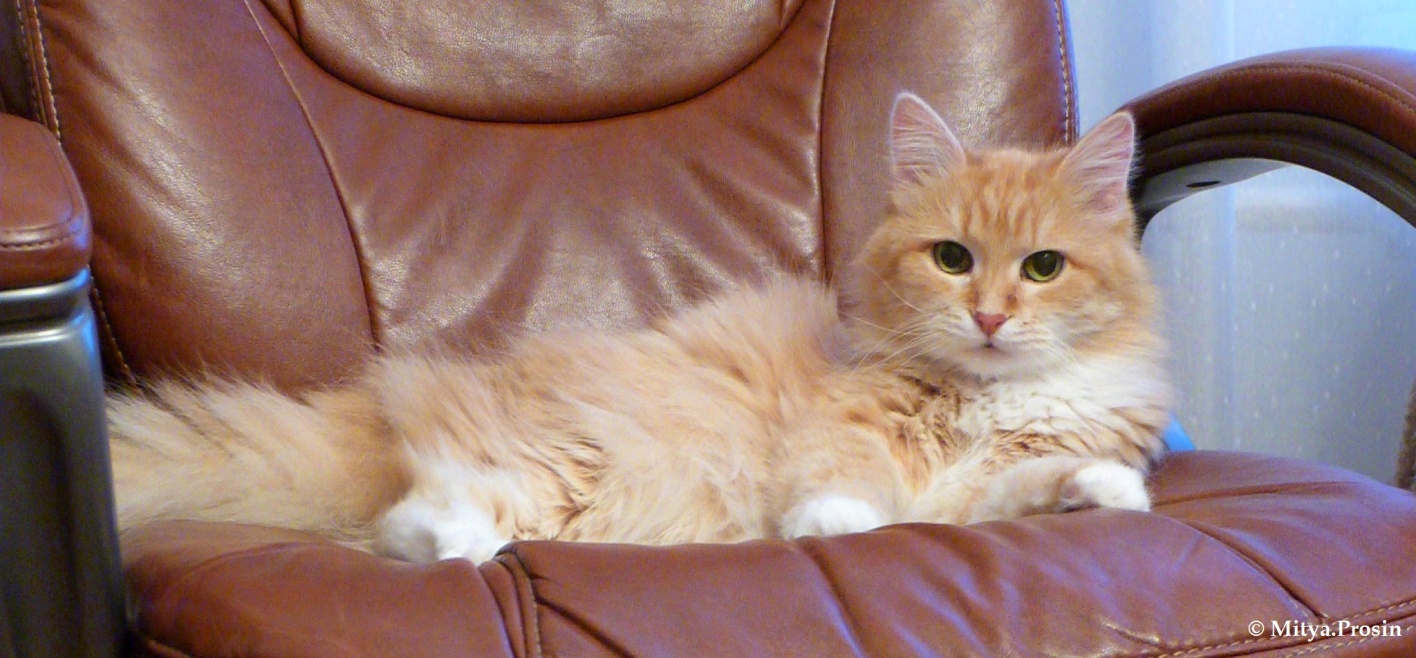 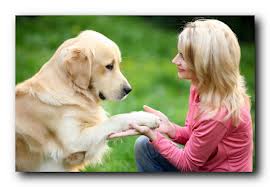 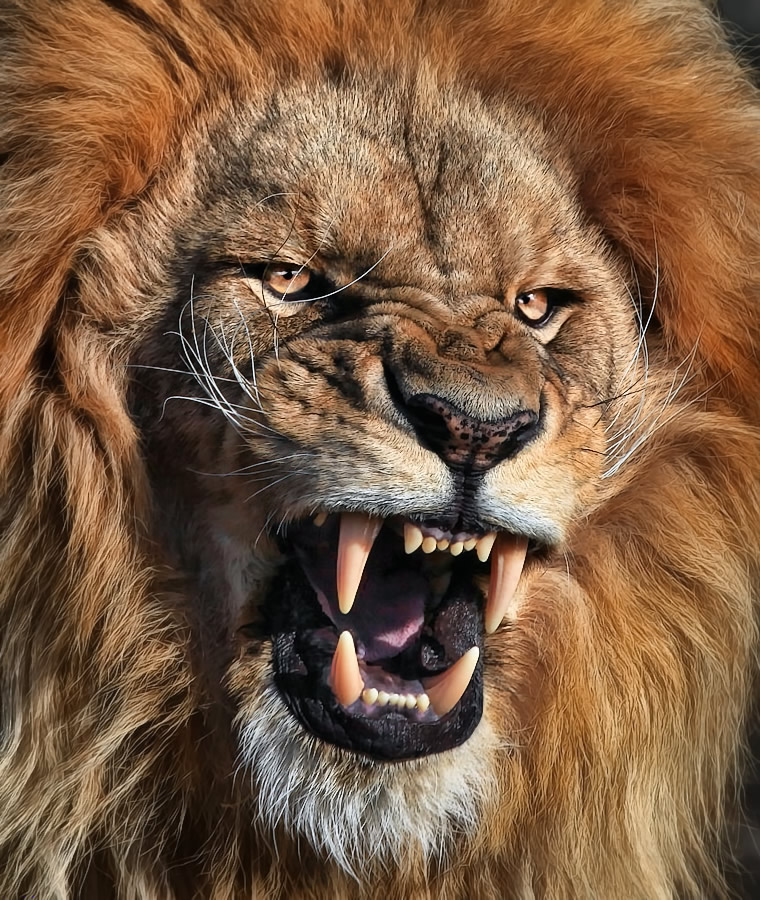 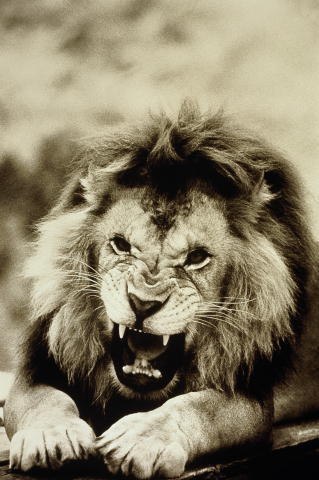 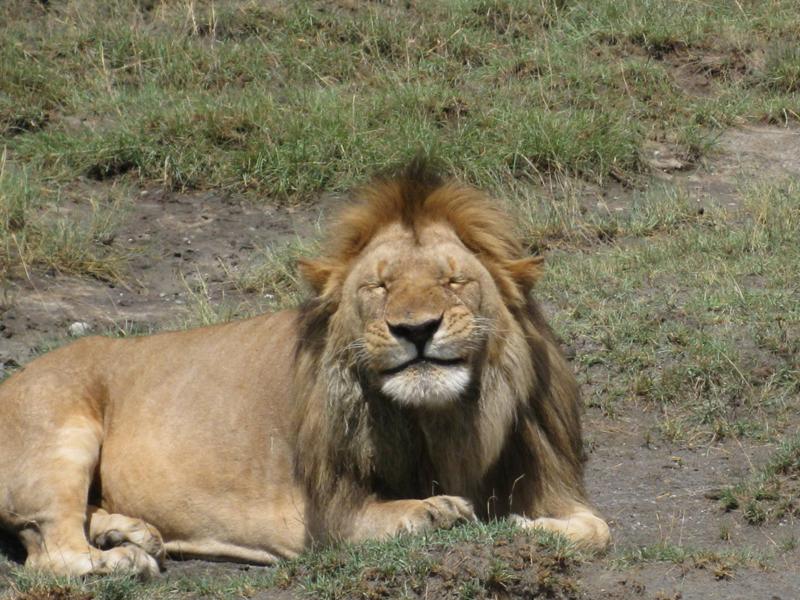 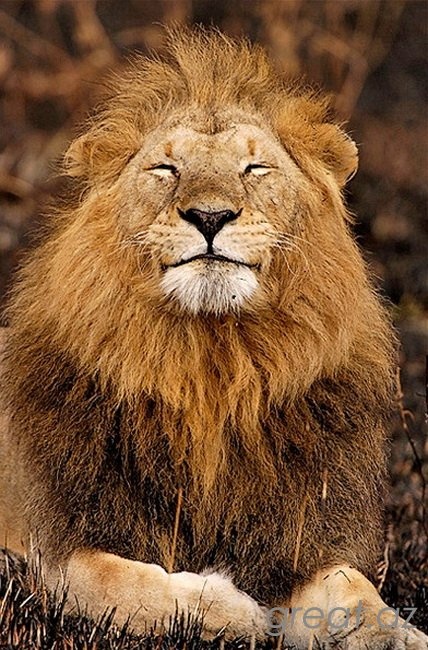 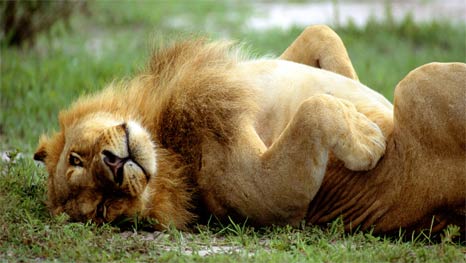 БЛАГОДАРИМ ЗА УЧАСТИЕ!ДО НОВЫХ ВСТРЕЧ!
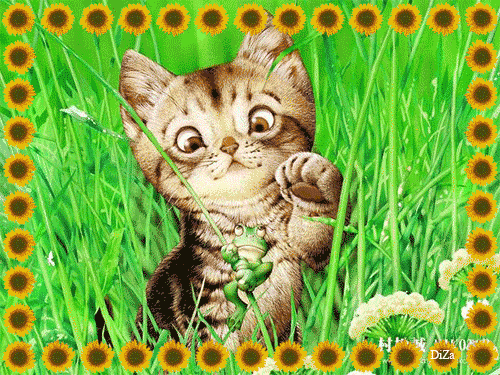